komunikace, jazyk a řeč
pŘEDŠKOLNÍ VÝCHOVA - ŘEČOVÁ VÝCHOVA
Mgr. Jiřina Jehličková
Komunikace, řeč, jazyk
Komunikace = přenos a sdělování informací
Člověk – 
Verbální komunikace – slovní komunikace
Neverbální komunikace – řeč těla (gesta, mimika, postoj, oblečení…)

Pedagogická komunikace
Pedagogická  komunikace
Druh sociální komunikace

Probíhá mezi účastníky výchovně-vzdělávacího procesu (učitelé, žáci, ředitel, rodiče)

Vztahuje se k určité pedagogické situaci 
Stěžejní pro navázání vztahu s dítětem, žákem, klientem
Jak komunikovat
přizpůsobit vývojové úrovni posluchače, věku ( u dospívajících, dospělých - formulace vět, pokynů - délka vět, používaný slovní, zpětná vazba - ověřování, zda dítě, žák … porozuměl!
zřetelná artikulace
navázání očního kontaktu
(snížení se na jeho výškovou úroveň)
Jak komunikovat
Myslet na důležitost paralingvistických charakteristik komunikace
1) Intenzita hlasu (změna hlasitosti, dynamiky); 
2) Tónová výška hlasu; 
3) Barva hlasu; 
4) Délka projevu; 
5) Rychlost mluvního projevu; 
6) Přestávky a pauzy v řeči; 
7) Akustická náplň přestávek (tichem či šumem); 
8) Přesnost řeči (vyvarování se přeřekům, 
chybám, parazitická slova);
Jak komunikovat
Pozitivní komunikace (vybereme-li pozitivní aspekty chování, zdůrazníme dovednosti) je efektivnější než „negativistická“ formulace, kdy vytkneme záporné stránky chování nebo co dítě nezvládá
 Častá negativní hodnocení mají vliv na snížení sebedůvěry.
Naproti tomu opakování pozitivního může vést k povzbuzení a přispět k upevnění sebedůvěry.
Téměř vždy lze nalézt něco, za co lze dítě pochválit !
Komunikace, řeč, jazyk
Řeč = artikulovaný, nejčastěji zvukový projev člověka sloužící ke komunikaci
Každý řečový akt  se děje v určitém jazyce, který se jeho uživatel musel naučit;
může být:
mluvený (akustický - promluva)
písemný (text)
vizuální (znakový jazyk)
Biologické funkce pro osvojení řeči
Dominantní hemisféra pro řečové a jazykové mechanismy ?
Lateralizace hemisfér
Plasticita mozku
Biologické funkce pro osvojení řeči
Proces jazykové komunikace je řízen několika mozkovými centry. 
Již v 1. polovině 19. století byla určena základní centra řeči, centrum mluvení (řečového výkonu - centrum Brockovo a slyšení řeči (dešifrování slyšeného signálu – centrum Wernickovo) 
později byla objevena i centra grafického záznamu řeči a jeho optického vnímání.
 Kdysi se počítalo se specifikací činnosti těchto center, nověji však rozvoj fyziologie nervového systému stále více ukazuje, že vliv na formování lidské řeči i na proces její percepce má  vzájemná propojenost jednotlivých oblastí nervové soustavy.
Osvojování řeči a jazyka
Vrozené dispozice 
Vývoj  
Zrání 
Učení
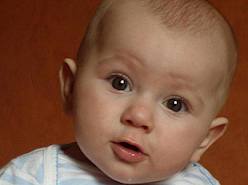 Senzitivní fáze:
Časový úsek, kdy je jedinec zvýšeně vnímavý k podmětům toho druhu, které jsou potřebné k vývoji dané schopnosti (řeč, sluch) 
Senzitivní vývojová perioda
Osvojování řeči, jazyka
Kognitivní funkce – poznávací
Paměť
Pozornost
Myšlení
Symbolické funkce
Fatické funkce - schopnost mluvit, číst, psát, počítat a myslet v abstraktních pojmech včetně sémantiky (významu slov).
Exekutivní funkce - schopnost a dovednost plánovat, rozhodovat se a realizovat cílevědomé postupy a výkony, řešit problémy, tvořit analogie
Gnostické funkce - Umožňují rozpoznávat předměty zrakem, sluchem a hmatem
Komunikace, řeč, jazyk
Jazyk = systém ustálených znaků a pravidel, jimž vzájemně komunikujeme
Různé dělení jazyka, řeči (směšování pojmů):
Porozumění řeči – recepce, imprese, 
Výkon řeči – exprese, produkce

Povrchové struktury řeči – zvuková stránka řeči
Hloubkové struktrury řeči – porozumění, gramatika., význam slov…

Jazykové roviny
Jazykové roviny v ontogenezi lidské řeči
FONETICKO-FONOLOGICKÁ ROVINA
zvuková rovina jazyka 
Nejlépe sledovatelná
Zahrnuje:
výslovnost 
artikulační obratnost, 
prozodické faktory – tempo, pauzy, intonace, hlasitost
fonematický sluch
FONETICKO-FONOLOGICKÁ ROVINA
Důležitým moment kdy dítě přechází z pudového žvatlání 
na žvatlání napodobující. 
Zvuky, které dítě produkovalo před tímto obdobím nelze pokládat za hlásky mateřského jazyka. Hlásky byly totiž produkovány pudově, bez vědomé sluchové a zrakové kontroly.
Charakteristické pro dětskou výslovnost je to, že se rozvíjí od zvukově nejjednodušších artikulačních struktur. Nejprve tedy dítě vytváří ty hlásky, které vyžadují nejmenší námahu.
Jazykové roviny v ontogenezi lidské řeči - FONETICKO-FONOLOGICKÁ ROVINA
V řeči se nejprve fixují vokály - samohlásky. 
Fixace konsonant - souhlásek však trvá mnohem déle 

Vývoj výslovnosti končí okolo 5. roku, může však trvat až do 7. roku.
Přestože mluvidla dítěte splňují již mezi 2. až 3. rokem všechny předpoklady na artikulovanou řeč, správné výslovnosti se často dosahuje až před vstupem do školy. Důvodem je značná náročnost na koordinaci celého aparátu.
Důležitou součást řečového vývoje tvoří schopnost fonematické diferenciace. Ta se začíná rozvíjet v 8. měsíci života
Jazykové roviny v ontogenezi lidské řeči
LEXIKÁLNĚ-SÉMANTICKÁ ROVINA
aktivní i pasivní slovní zásoba, 
definice pojmů a úroveň zobecňování
porozumění řeči, pojmům

již kolem 10. měsíce je možné u dítěte registrovat začátky rozvoje pasivní slovní zásoby a dítě začíná „rozumět“ řeči dospělých. 
K rozvoji aktivní slovní zásoby dochází až kolem prvního roku.
[Speaker Notes: aktivní i pasivní slovní zásoba, definice 
pojmů a úroveň zobecňování]
Jazykové roviny v ontogenezi lidské řeči - LEXIKÁLNĚ-SÉMANTICKÁ ROVINA
V této době dítě začne používat svoje první slova. 
Přesto však dorozumívání zůstává hlavně na úrovni neverbální komunikace. 
S postupem času dochází ke zdokonalování slovní zásoby a začíná se stále více rozvíjet komunikace verbální
Slovní zásoba se rozšiřuje nerovnoměrně a u každého dítěte odlišně.
 Nejprudší nárůst můžeme evidovat přibližně do 3. roku věku dítěte
Jazykové roviny v ontogenezi lidské řeči
MORFOLOGICKO-SYNTAKTICKÁ ROVINA
představuje gramatiku daného jazyka. 
Ta se skládá ze dvou základních oblastí, tj. z morfologie a syntaxe 
morfologie   = tvarosloví
Syntax =  vztahy mezi slovy ve větě, větnými členy a větami, o způsoby a prostředky jejich realizace“
Jazykové roviny v ontogenezi lidské řeči - MORFOLOGICKO-SYNTAKTICKÁ ROVINA
První slova, která plní funkci vět, jsou nesklonná. 
Zhruba do 1,5 až 2 let dítě používá podstatná jména většinou v 1. pádě, slovesa v infinitivu, 3. osobě či používá rozkazovací způsob. 
Mezi 2. a 3. rokem se již začíná objevovat skloňování a časování, po 3. roce dítě odlišuje jednotné a množné číslo-
Přibližně od 1,5 – 2 let dítě tvoří věty dvouslovné, okolo 2,5 – 3 let již i věty víceslovné. 
Typický je i slovosled. Dlouho totiž dochází k tomu, že dítě dává na začátek věty emocionálně podbarvené slovo. 
Mezi 3.-4. rokem dítě začíná tvořit souvětí.
Jazykové roviny v ontogenezi lidské řeči - MORFOLOGICKO-SYNTAKTICKÁ ROVINA
do 4. roku věku se u dítěte může vyskytovat tzv. fyziologický dysgramatismus.
Jazykové roviny v ontogenezi lidské řeči
PRAGMATICKÁ ROVINA
sociální uplatnění osvojených řečových dovedností
schopnost jedince aktivně se účastnit konverzace 
při zachování pravidel dialogu, 
dále schopnost postihnout a přiměřeně reagovat na nonverbální projevy, schopnost aktivně používat nonverbální komunikaci,
schopnost udržet téma rozhovoru, 
schopnost užívat adekvátní komunikační styly a způsoby chování vzhledem k různým komunikačním partnerům
také schopnost konverzovat nejen v roli mluvčího, ale i v roli posluchače
Jazykové roviny v ontogenezi lidské řeči- PRAGMATICKÁ ROVINA
Již v období kolem 2 až 3 let dítě dokáže pochopit roli komunikačního partnera 
Zhruba ve věku 3 let dítě upřednostňuje verbální formu komunikace. 
O půl roku později se již pokouší o krátkou konverzaci. 
Ve věku mezi 3. a 4. rokem dokáže konverzaci nejen 
navázat, ale také ji udržet a pokračovat v ní. 
Od 4 let spontánně sděluje své zážitky, pocity 
i přání. Umí předat krátký vzkaz. 
Mezi 5. a 6. rokem dokáže aktivně a spontánně navazovat řečový kontakt s dětmi i dospělými. Dodržuje pravidla konverzace a společenského kontaktu, zformuluje otázku a adekvátně na ni samostatně a smysluplně odpoví
Narušená komunikační schopnost z hlediska vývoje řeči
Některé „vady řeči“ jsou vývojovou záležitostí !
Nejedná se o narušenou komunikační schopnost, ale o některé zákonitosti či rozdíly ve vývoji a  dozrávání – např.
Vývoj výslovnosti
Vývoj slovní zásoby, užívání gramatiky …
FONEMATICKÝ SLUCH
Fonematický sluch má také své vývojové zákonitosti v dozrávání center pro vnímání a rozlišování jednotlivých hlásek a struktury slova, jednotlivé hlásky ve slově začíná být zpravidla schopno rozlišovat po 4. roce.
Jestliže se dítě správně orientuje ve zvukové struktuře slov, umožní mu to správnou a snadnou orientaci v písmenech
Vývoj fonematického sluchu
První stupeň je sluchová ostrost, která je podmínkou pro druhý stupeň. 
Druhým stupněm je porozumění řeči. Dokonalé porozumění ještě neznamená schopnost analýzy zvukových celků. Zkušenosti ukazují, že dítě dokonale rozumí, co se mu říká, chápe obsah slov, ale jednotlivé zvuky dobře nerozlišuje. 
Třetí stupeň vývoje tvoří rozlišování a pamatování zvuků. Dítě zpočátku dokáže rozlišit zvuky velmi odlišné, pak zvuky více podobnější, až se naučí diferencovat všechny zvuky své mateřštiny. Tyto zvuky si zapamatuje a snaží se je napodobovat, až se naučí „správně mluvit“. 
Normou pro dosažení tohoto posledního stadia je 6 a půl roku. 
Krajní mezí je 8 let? – posouvání hranice
Fonemické uvědomování a manipulace
Nejednotná teminologie
Fonemické uvědomění je:
 „pochopení, že slova a slabiky jsou tvořeny zvuky řeči, které jsou reprezentovány alfabetickými symboly (alfabetický princip: písmena odpovídající fonémům) nebo písmeny.“ 
Je pro to důležitá sluchová paměť a koncentrace pozornosti
(Zelinková, 2003, s. 129)
Fonemická manipulace
Schopnost vědomě pracovat se segmenty slov na úrovni fonémů, 
uvědomovat si zvukovou strukturu slov, 
Identifikovat pořadí zvuků řeči, 
uskutečňovat hláskovou analýzu, syntézu 
i složitější manipulace s hláskami (například přidat, odebrat, změnit pořadí hlásek ve slově) – 
Elize hlásek
transpozice
Fonemické uvědomění
schopnost slyšet rým a aliterace (měřeno podle dětské říkanky) 
provádět speciální úkoly (srovnávání a rozlišování hlásek ve slovech) 
sestavit a rozložit slabiky 
vykonávat fonémickou segmentaci (např. spočítat fonémy ve slovech) 
vykonávat úkoly fonémové manipulace (např. přidávání nebo vynechávání fonémů, vytváření slov z částí).“
Rozvoj sluchové percepce a fonematického sluchu
Vnímání a rozlišování zvuků neřečových, tj. zvuků z přírodního 
a společenského prostředí - poznávání předmětů podle zvuku, poznávání 
zvuků z přírody, poznávání písní podle melodie, rozlišování tónů různé 
výšky, lokalizace zvuků v prostoru 
Rozlišování „figura – pozadí“ - poznat přírodní zvuk ve zvukovém záznamu, poznat určitý hlas v rozhovoru, reagovat na slovo v plynulé řeči
Rozvoj sluchové percepce a fonematického sluchu
Rozlišování prvků lidské řeči - určování počtů slov ve vyslovené větě, 
rozlišování délky slov, dělení slov na slabiky v říkadlech, písničkách, 
grafické znázorňování slabik
Rozvoj sluchové percepce a fonematického sluchu
Poznávání hlásky ve slově - poznání počáteční hlásky ve slově, poznání konečné hlásky ve slově, schopnost slyšet danou hlásku v daném slově
Sluchová diferenciace hlásek – 
schopnost určit, zda jsou slova stejná či ne,
schopnost určit, kterou hláskou se nestejná slova liší, 
Schopnost rozlišit krátké a dlouhé samohlásky, schopnost rozlišit slabiky dy-di, ty- ti, ny-ni
Rozvoj sluchové percepce a fonematického sluchu
Sluchová analýza a syntéza - rozklad slova na hlásky, složení slova z hlásek
Fonemické uvědomění - přidáním hlásky utvořit jiné slovo, ubráním hlásky utvořit jiné slovo, tvorba jiných slov přesmyknutím hlásek, tvorba slova ze zadaných písmen, 
hledání slov do rýmu
Sluchová paměť